Designing Programs for Tables
Semester Recap:
We can represent complex data as tables…
encoded directly in a program or loaded from an external source.
Real data may need (automatic/manual) clean-up.
We can use sanitizers for automatic data clean-up to…
Ensure all data in a column is of the desired type, with default values for null data.
But “real data” sets can be much harder to work with than contrived examples:
Missing values
Inconsistent entry of data
Differing levels of precision (dates like: 1987 vs 7 July 1987)
We can modify table data by hand
This begs the question: Should we modify table data by hand?
We can modify table data later using transform-column 
We can remove (apparent) bad data using filter-with.
2
9/24/2022
CMPU 101: Problem Solving and Abstraction
Semester Recap:
We can represent complex data as tables…
encoded directly in a program or loaded from an external source.
Real data may need (automatic/manual) clean-up.
We can use sanitizers for automatic data clean-up to…
Ensure all data in a column is of the desired type, with default values for null data.
But “real data” sets can be much harder to work with than contrived examples:
Missing values
Inconsistent entry of data
Differing levels of precision (dates like: 1987 vs 7 July 1987)
We can modify table data by hand
This begs the question: Should we modify table data by hand?
We can modify table data later using transform-column 
We can remove (apparent) bad data using filter-with.
3
9/24/2022
CMPU 101: Problem Solving and Abstraction
Semester Recap:
We can represent complex data as tables…
encoded directly in a program or loaded from an external source.
Real data may need (automatic/manual) clean-up.
We can use sanitizers for automatic data clean-up to…
Ensure all data in a column is of the desired type, with default values for null data.
But “real data” sets can be much harder to work with than contrived examples:
Missing values
Inconsistent entry of data
Differing levels of precision (dates like: 1987 vs 7 July 1987)
We can modify table data by hand
This begs the question: Should we modify table data by hand?
We can modify table data later using transform-column 
We can remove (apparent) bad data using filter-with.
4
9/24/2022
CMPU 101: Problem Solving and Abstraction
Semester Recap:
We can represent complex data as tables…
encoded directly in a program or loaded from an external source.
Real data may need (automatic/manual) clean-up.
We can use sanitizers for automatic data clean-up to…
Ensure all data in a column is of the desired type, with default values for null data.
But “real data” sets can be much harder to work with than contrived examples:
Missing values
Inconsistent entry of data
Differing levels of precision (dates like: 1987 vs 7 July 1987)
We can modify table data by hand
This begs the question: Should we modify table data by hand?
We can modify table data later using transform-column 
We can remove (apparent) bad data using filter-with.
5
9/24/2022
CMPU 101: Problem Solving and Abstraction
Semester Recap:
We can represent complex data as tables…
encoded directly in a program or loaded from an external source.
Real data may need (automatic/manual) clean-up.
We can use sanitizers for automatic data clean-up to…
Ensure all data in a column is of the desired type, with default values for null data.
But “real data” sets can be much harder to work with than contrived examples:
Missing values
Inconsistent entry of data
Differing levels of precision (dates like: 1987 vs 7 July 1987)
We can modify table data by hand
This begs the question: Should we modify table data by hand?
We can modify table data later using transform-column 
We can remove (apparent) bad data using filter-with.
6
9/24/2022
CMPU 101: Problem Solving and Abstraction
Last Friday’s Lab
We saw this clean-up process in our lab by looking at the student data from the form (none of) you filled out.
That’s because I never sent out the email to have you fill out the form.
Let’s continue to use this data set though…
7
9/24/2022
CMPU 101: Problem Solving and Abstraction
[Speaker Notes: Let's stick with that data to see how it is we design more complex programs working with tables. 
Today we'll be wrapping up the first part of the course, working with tabular data, and we'll get a preview of what we'll be looking at next.]
Task plans
If you aren’t sure how to approach a problem, utilize a set of procedures to design a solution & identify code you need to write:
Develop a concrete example of desired output
Typically, a table with 4–6 rows
Identify functions useful to transform data
Functions you already know or look up in the documentation
Develop a sequence of steps to transform data
Draw as pictures, use textual descriptions, or a combination of the two
Use functions from previous step
Repeat Step 3 to further break down steps until it is easy to write expressions/functions for each step
8
9/24/2022
CMPU 101: Problem Solving and Abstraction
Example: “Bin”ning
How should we consider the distribution of responses to this question…
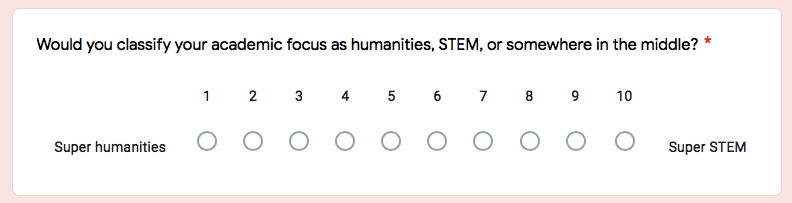 9
9/24/2022
CMPU 101: Problem Solving and Abstraction
We don’t particularly care about how many students rated their STEM-iness as 2 or 8 or any particular number.
Instead, we might want to bin the responses into a few categories.
Example: “Bin”ning
Example: “Bin”ning
8
7
3
10
1
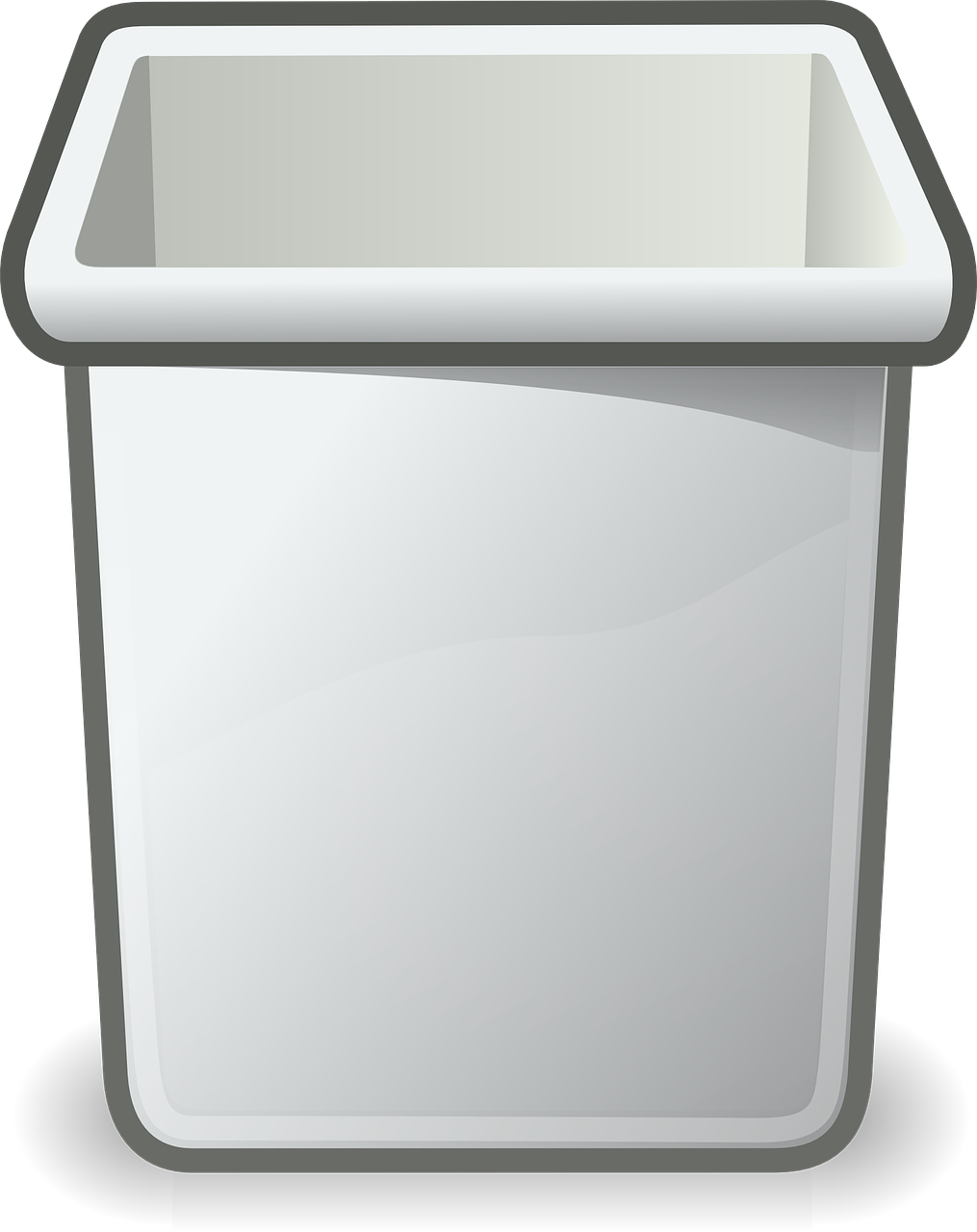 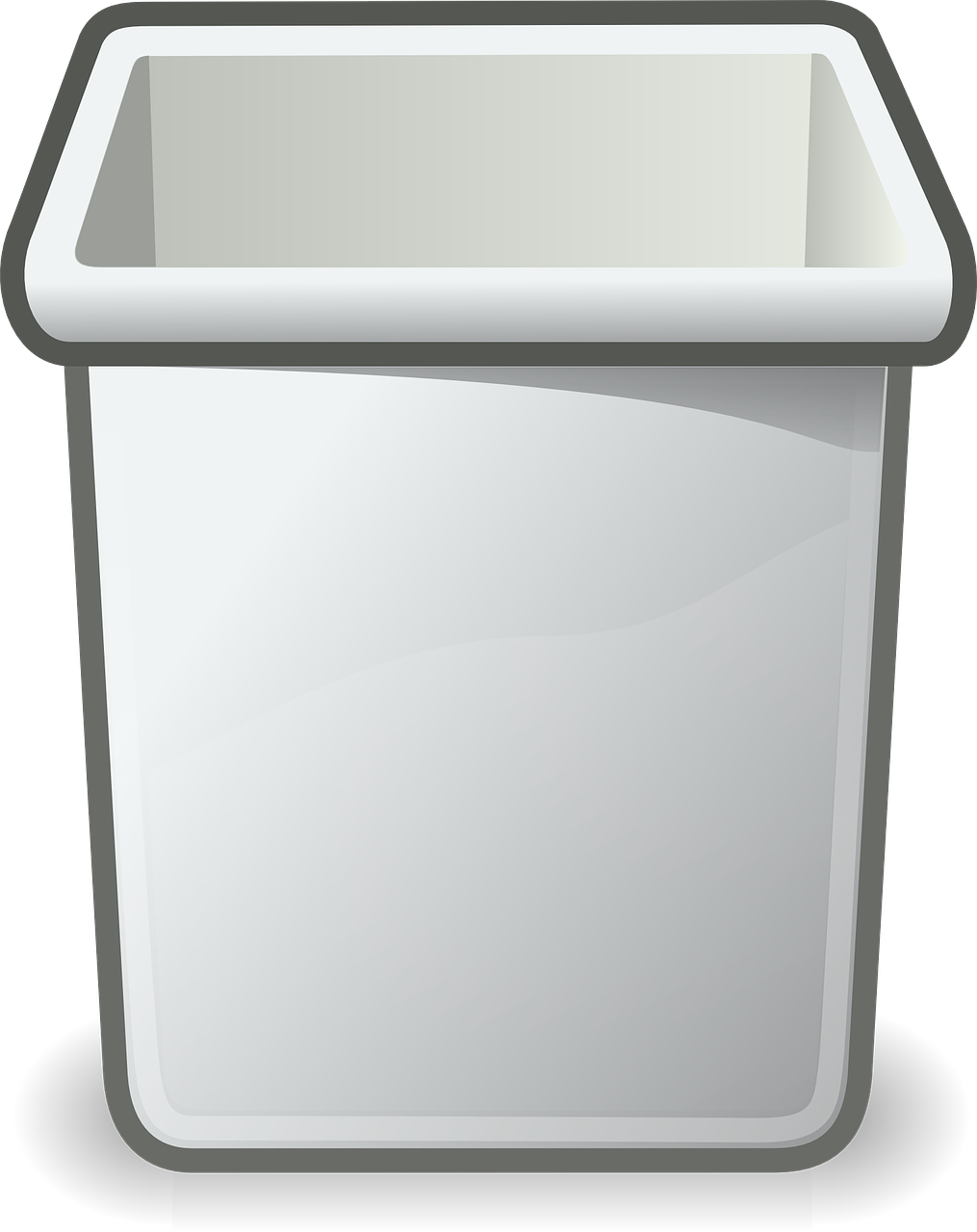 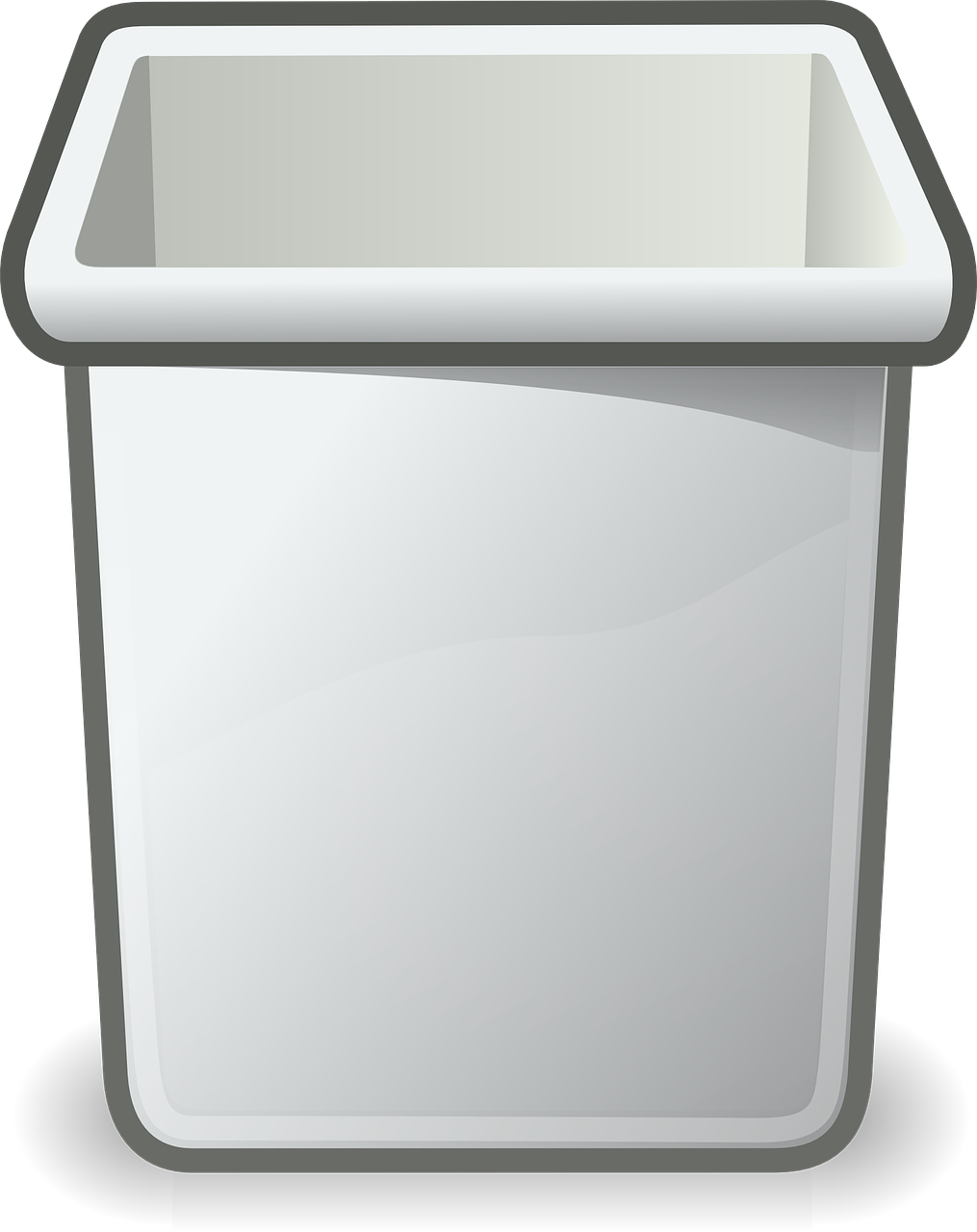 non-STEM
STEM
super-STEM
Example: “Bin”ning
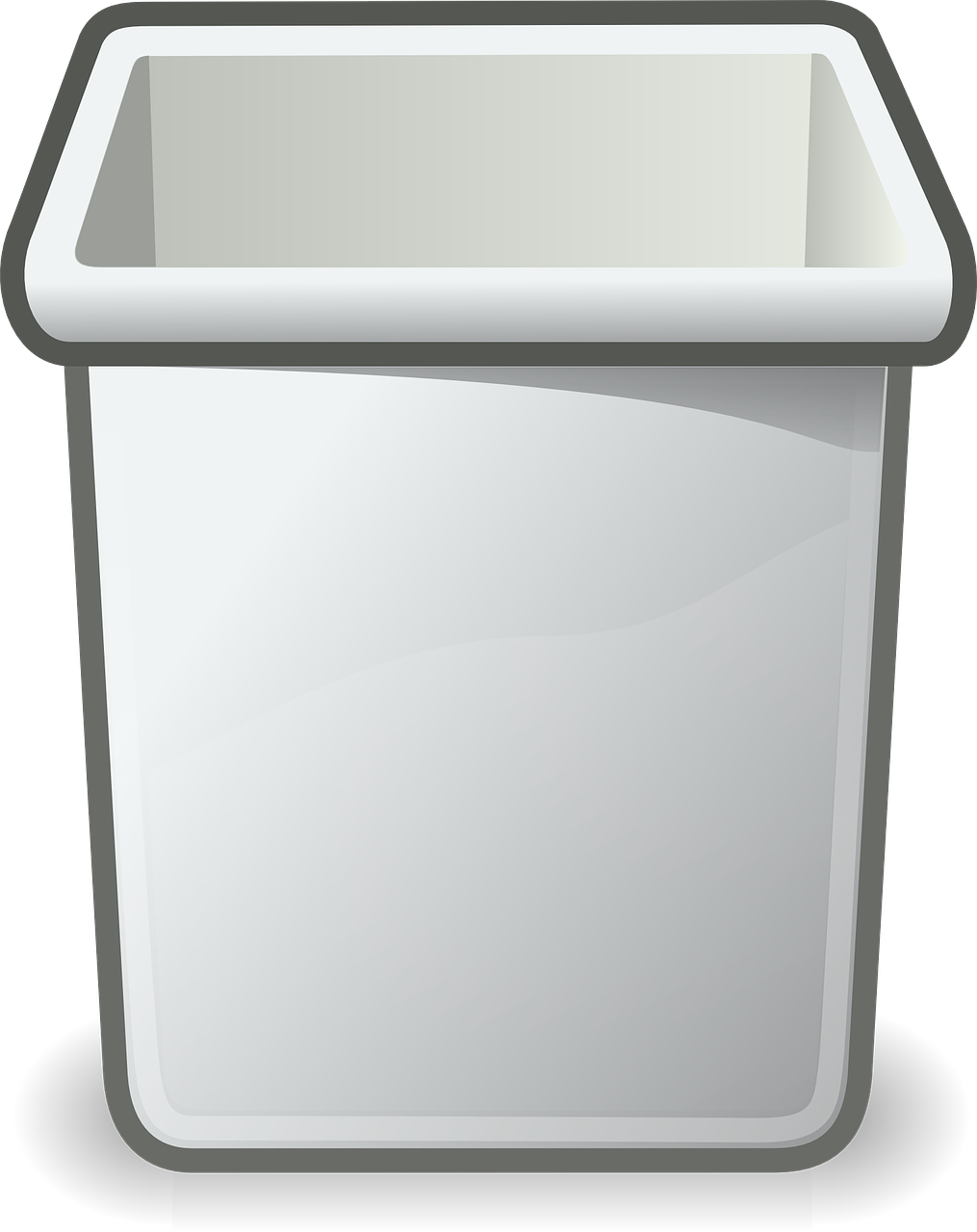 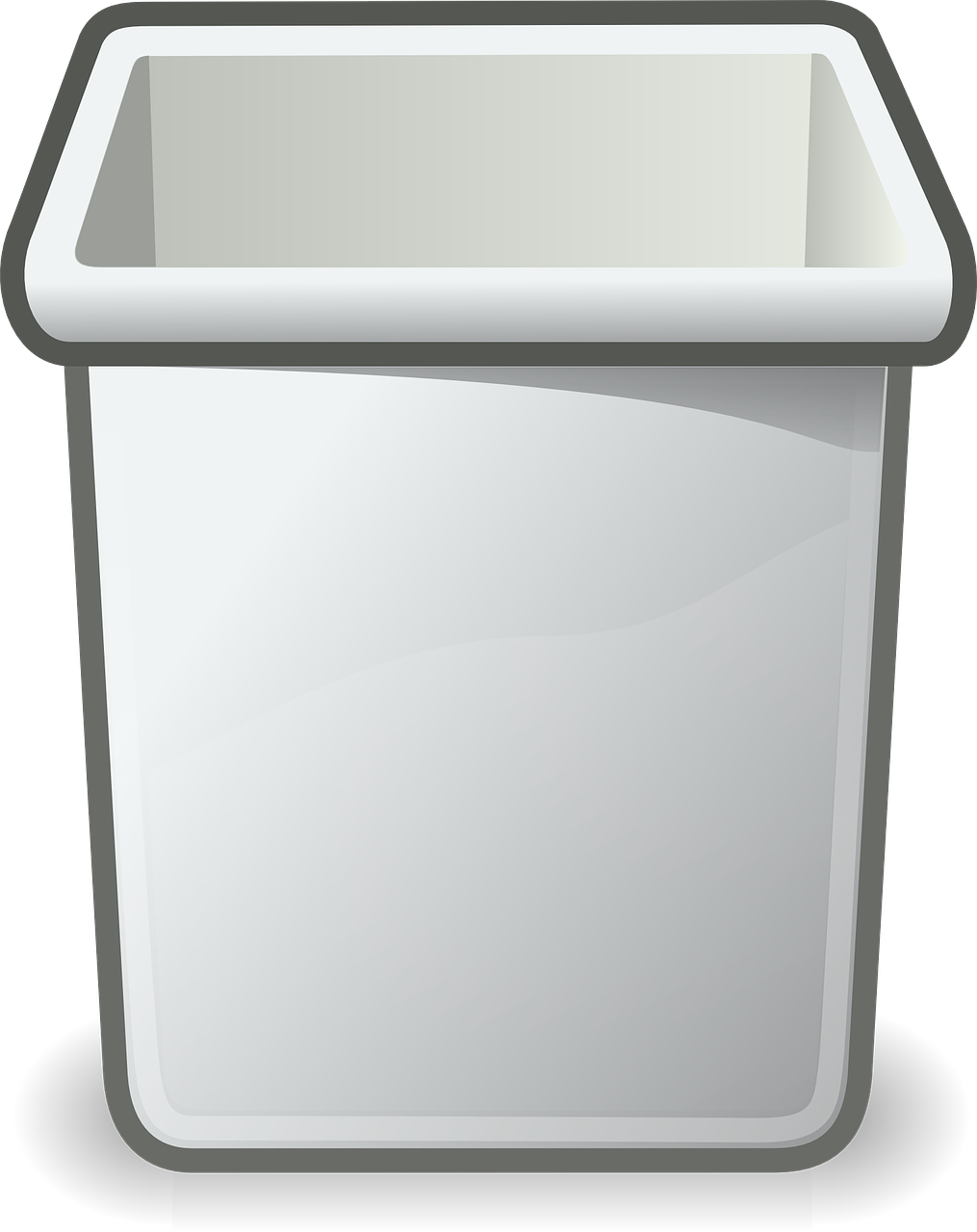 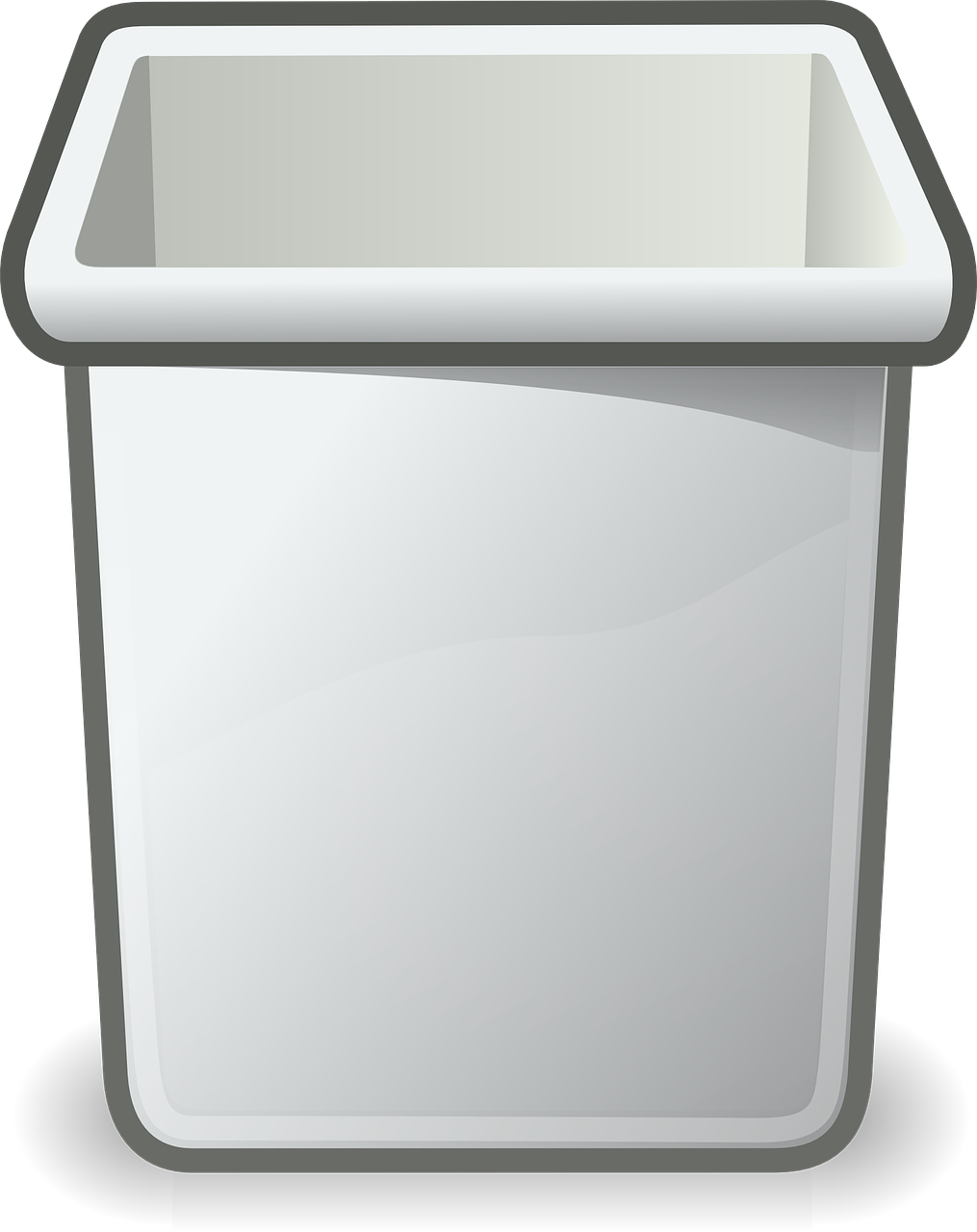 7
1
3
8
10
non-STEM
STEM
super-STEM
task plan
To count the number of students in these three categories

SNAPSHOT: TBD (Let’s develop one together)
13
9/24/2022
CMPU 101: Problem Solving and Abstraction
task plan
To count the number of students in these three categories

SNAPSHOT: TBD (Let’s develop one together)
14
9/24/2022
CMPU 101: Problem Solving and Abstraction
task plan
More formally, 
Write stem-category.
Add stem category to table using build-column.
Summarize results using count.
Visualize the results using pie-chart.
15
9/24/2022
CMPU 101: Problem Solving and Abstraction
Let’s develop code + tests (1st requires a table)
test-table = 
  table: stem-level
    row: 1
    row: 3
    row: 4
    row: 7
    row: 8
    row: 10
  end
The test table can omit the columns we’re not using!
(2nd: create stem-category column using helper F   )
test-table = 
  table: stem-level
    row: 1
    row: 3
    row: 4
    row: 7
    row: 8
    row: 10
  end

fun stem-category(r :: Row) -> String:
  doc: "Return a stem category (non-stem, stem, or super-stem) for a given stem-level"
  #tbd...
where:
  stem-category(test-table.row-n(0)) is "non-stem"
  stem-category(test-table.row-n(1)) is "non-stem"
  stem-category(test-table.row-n(2)) is "stem"
  stem-category(test-table.row-n(3)) is "stem"
  stem-category(test-table.row-n(4)) is "super-stem"
  stem-category(test-table.row-n(5)) is "super-stem"
end
The test table can omit the columns we’re not using!
If the survey data changes, our tests will
still pass!
fun stem-category(r :: Row) -> String:
  doc: "Return a stem category (non-stem, stem, super-stem) for a given stem-level"
  s = r["stem-level"]
  if s < 4:
    "non-stem"
  else if s < 8:
    "stem"
  else:
    "super-stem"
  end
where:
  #tests on previous slide...
end
(2nd helper function details)
data-stem-category = 
  build-column(student-data-cleaned, 
    "stem-category", stem-category)



# the ++ part
# count the population in each category
counts = 
  count(data-stem-category, "stem-category")


#then provide visual representation
pie-chart(counts, "value", "count")
(3rd build column called stem-category++)
Nested Functions
20
9/24/2022
CMPU 101: Problem Solving and Abstraction
One approach to student-athletes question
fun percent-true(t :: Table, col :: String) -> Number:
  doc: "Return the percentage of rows that are true in column 'col'"
  ...
end
21
9/24/2022
CMPU 101: Problem Solving and Abstraction
Developing precent-true
fun percent-true(t :: Table, col :: String) -> Number:
  doc: "Return the percentage of rows that are true in column 'col'"
  filter-with(t, ???).length() / t.length()
end
#??? --> need a helper function here to get us the columns with true
22
9/24/2022
CMPU 101: Problem Solving and Abstraction
A(n incorrect) helper function for precent-true
(A few students ran into this exact problem on Friday!)

fun true-filter(r :: Row) -> Boolean:
  doc: "Return true if 'col' is true in this row"
  r[col] #more like return value of column!
end

fun percent-true(t :: Table, col :: String) -> Number:
  doc: "Return the percentage of rows that are true in column 'col'"
  filter-with(t, true-filter).length() / t.length()
end
23
9/24/2022
CMPU 101: Problem Solving and Abstraction
What is wrong with this approach
col is undefined in true-filter
Pyret only knows the value for col when you’re “inside” percent-true
This means we need to define true-filter “inside” percent-true
i.e. nest the helper function
24
9/24/2022
CMPU 101: Problem Solving and Abstraction
A (correct) helper function for precent-true
fun percent-true(t :: Table, col :: String) -> Number:
  doc: "Return the percentage of rows that are true in column 'col’”
   #nest true filter within percent-true & before actual code
  fun true-filter(r :: Row) -> Boolean:
    r[col]
  end

  filter-with(t, true-filter).length() / t.length()
end
25
9/24/2022
CMPU 101: Problem Solving and Abstraction
Add a test table to complete the solution
As usual, let’s test our function using a simple test table:
test-table-student-athlete =
  table: 
    student-athlete
    row: true
    row: false
  end

fun percent-true(t :: Table, col :: String) -> Number:
  # ...
where:
  percent-true(test-table-student-athlete, "student-athlete") is 0.5
end
26
9/24/2022
CMPU 101: Problem Solving and Abstraction
Q: When do you need to nest a helper function?
A: if that function needs data that can’t be passed in directly to the function.
27
9/24/2022
CMPU 101: Problem Solving and Abstraction
Access to the code from this lecture
Includes virtually all suggested lab solutions!

https://code.pyret.org/editor#share=1WXx7yJvtOKJtXjza0CdCi8gdtozF8ZnR&v=31c9aaf
28
9/24/2022
CMPU 101: Problem Solving and Abstraction
Acknowledgements
This lecture incorporates material from: 
Kathi Fisler, Brown University,
Gregor Kiczales, University of British Columbia,
And, Jonathan Gordon
29
9/24/2022
CMPU 101: Problem Solving and Abstraction